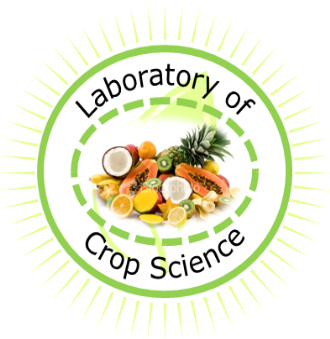 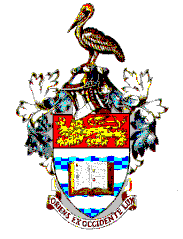 How Modified Atmosphere Packaging (MAP) can reduce fresh crops losses andmaintain qualityProf. Noureddine BenkebliaDr Andrea Goldson Barnaby
Overview
Introduction
Types of Packaging
Reasons for Packaging
Active Packaging
Modified Atmosphere Packaging
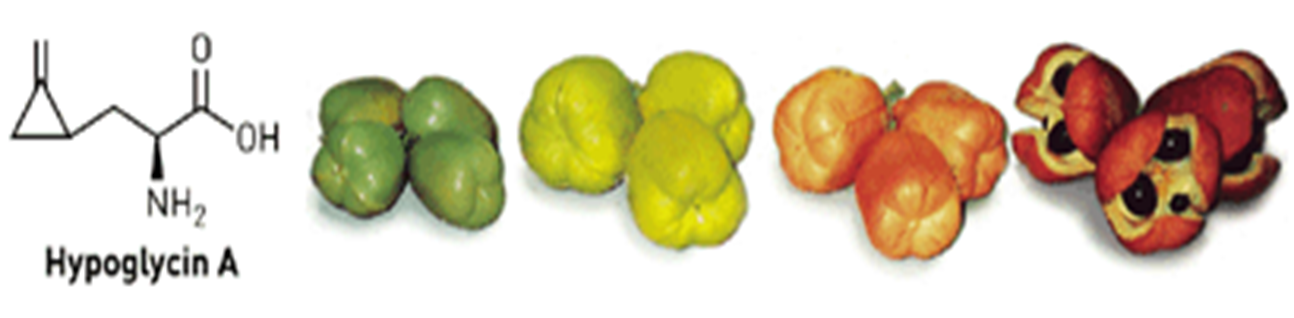 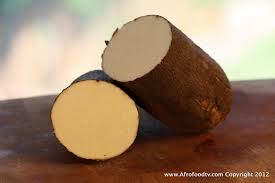 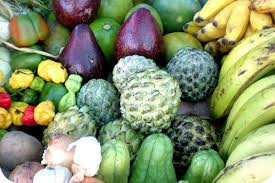 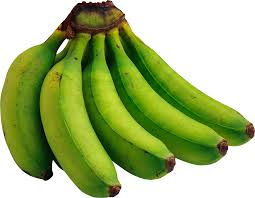 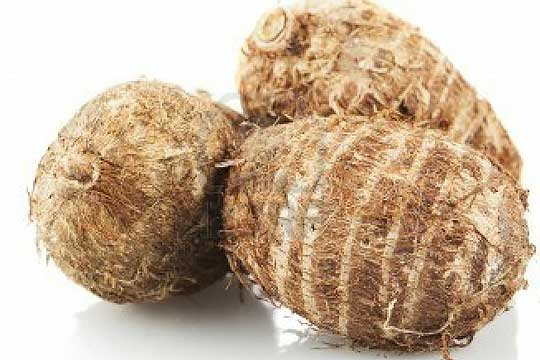 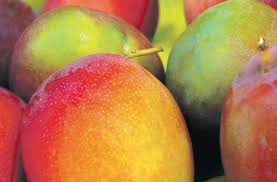 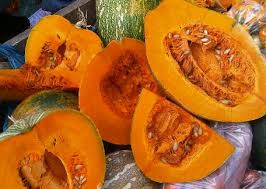 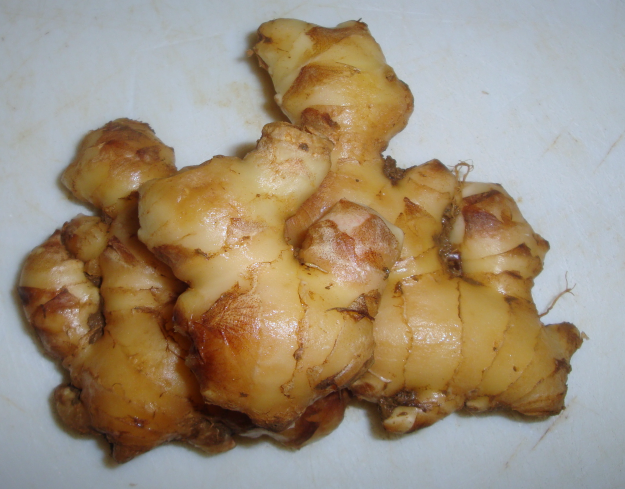 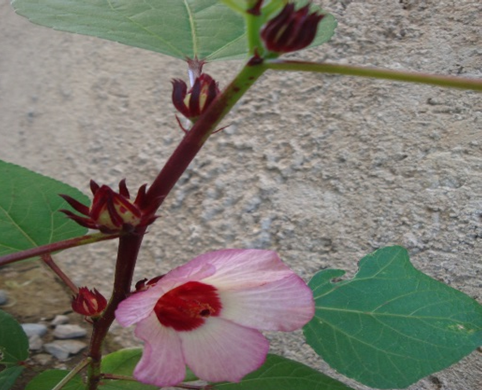 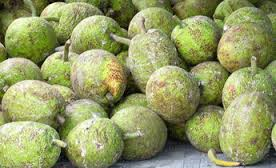 Agriculture Produce
[Speaker Notes: Jamaica has a wide array of agriculture crops. What can we do to extend the shelf life of our produce?]
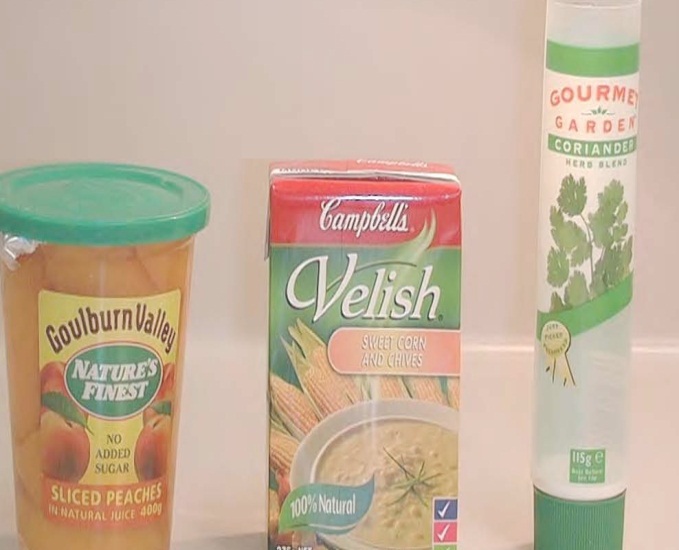 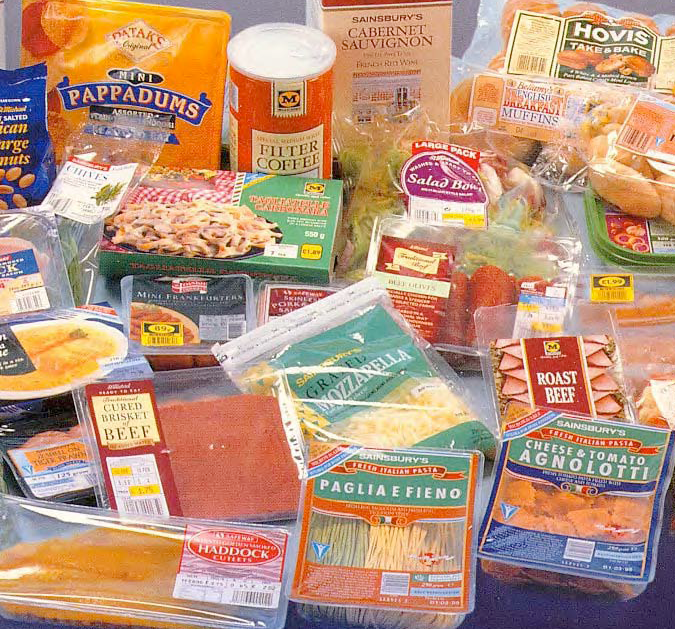 Food Packaging
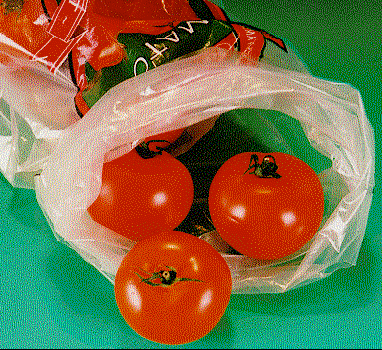 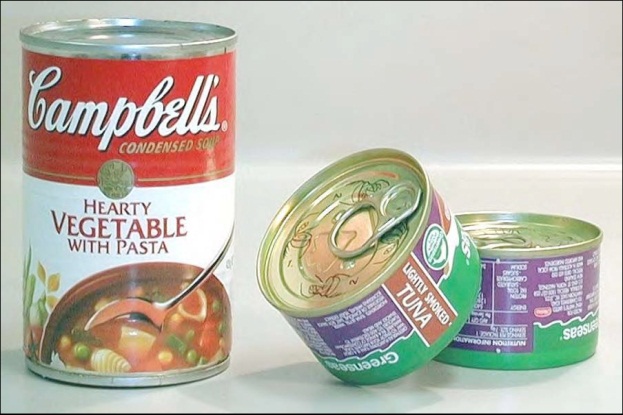 [Speaker Notes: Packaging comes in a wide variety of forms. Plastics, paperboard, cans etc. What package is best for your produce?
There are various forms of food packaging. Today however we will focus on Modified Atmosphere Packaging]
What is the reason for packaging?
Containment
Protection
Preservation
Distribution
Identification
Communication
Convenience
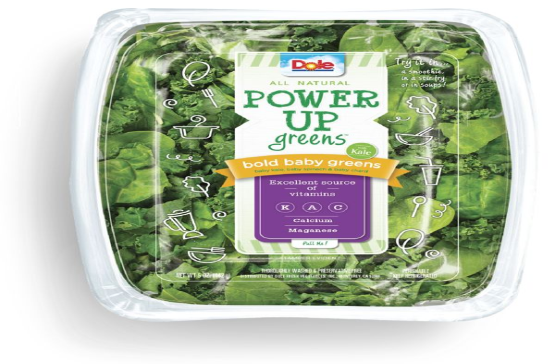 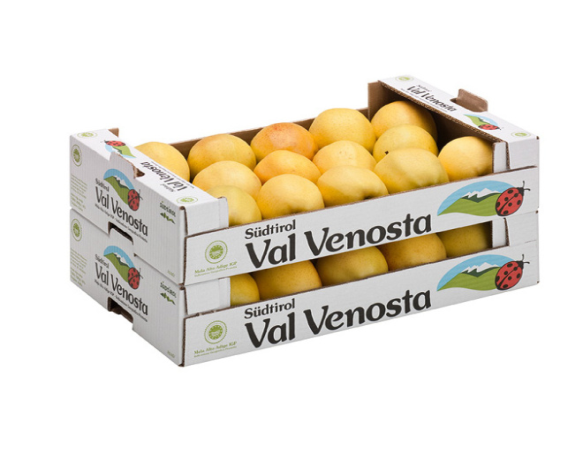 [Speaker Notes: Packaging serves many functions which includes, containment, distribution, labeling, protection, advertizing, convenience]
New Innovative Fruit Packaging Designs
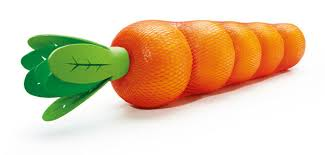 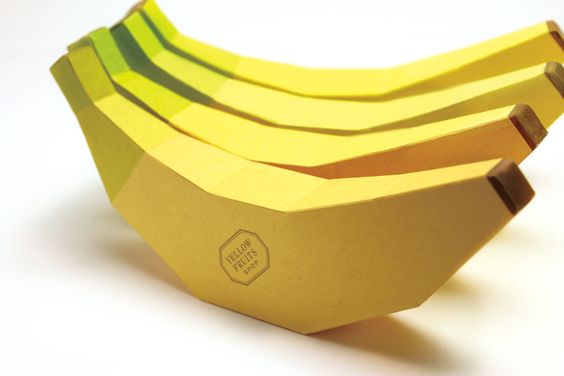 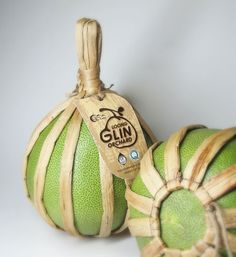 [Speaker Notes: Packaging comes in a wide variety of forms and shapes and is also used to market the product]
Protection
A good package will protect its contents from the environment

Protection may be from water vapor, oxygen, light, microorganisms, other contaminants, vibration, shock 

Packaging can function to preserve and/or extend the shelf life of food products
Preservation
Other ways packaging can preserve foods include:

Acting as a barrier to water vapor, oxygen, carbon dioxide, other volatiles and contaminants, light and microorganisms

Interacting with the product to extend shelf life (active packaging)
[Speaker Notes: Interaction of the product to extend shelf life is known as Active Packaging]
FRUITS                                       VEGETABLES
[Speaker Notes: Active packaging may be utilized to extend the shelf life of produce. This is crucial especially in developing countries that have a high percentage of post harvest loses. This slide show the percentage of post-harvest losses of fruits and vegetables in the developed and developing countries.]
Active Packaging
Active packaging, also known as interactive or smart packaging involves interaction between the packaging components and the food product
Active packages respond to changes in the internal or external environment by changing their own properties or attributes to enhance the preservation of food products while maintaining nutritional quality
Active substances are contained in sachets, or incorporated directly into the packaging component
[Speaker Notes: Active substances are contained in sachets or incorporated directly into the packaging component]
Major active packaging technologies
Oxygen scavengers

Ethylene scavengers

Moisture regulators

Antimicrobial agents
Oxygen scavengers
The majority of commercially available oxygen scavengers work on the principle of oxidation of iron powder by chemical means or enzymes to prevent the deterioration of food constituents by oxidation or spoilage
This oxidation of the iron removes oxygen from the package and limits oxygen interaction with the food product
In the enzyme systems, an enzyme such as glucose oxidase  reacts with a substrate to scavenge oxygen
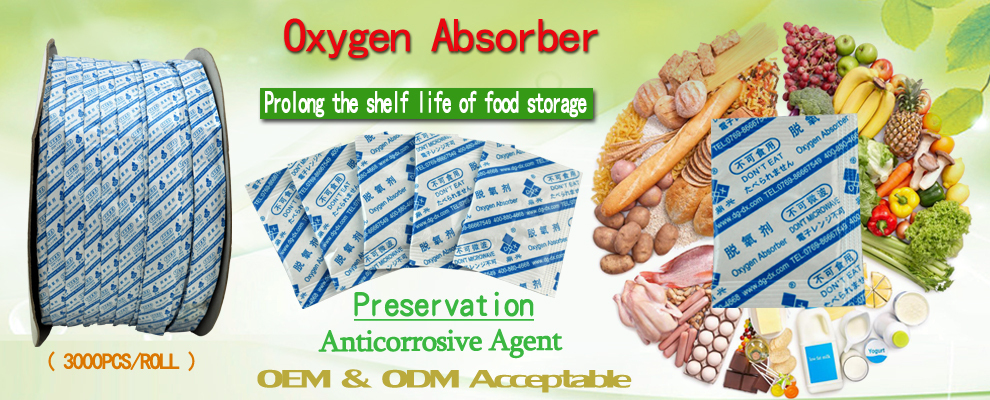 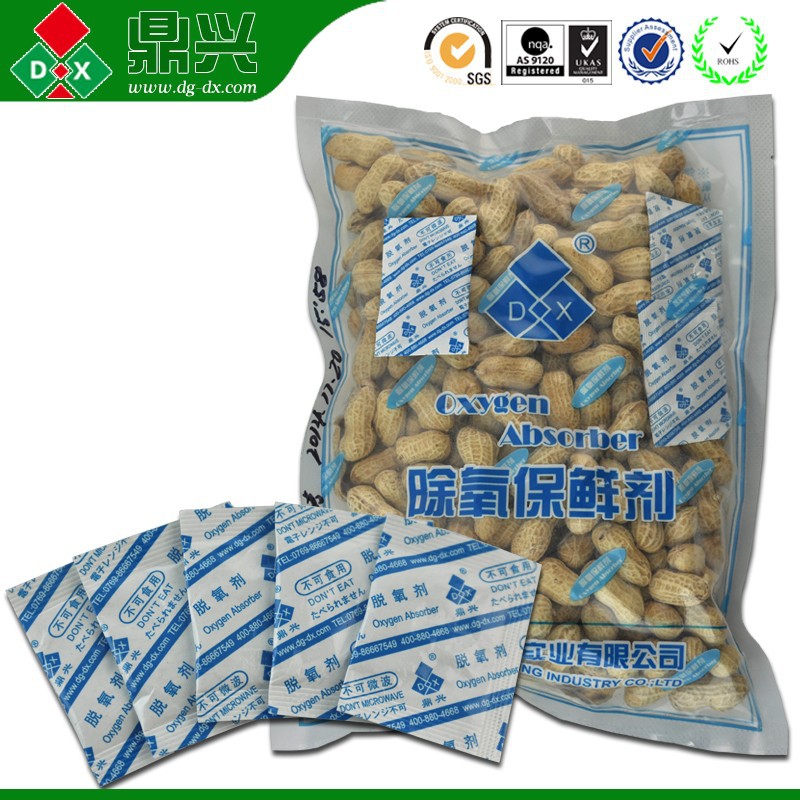 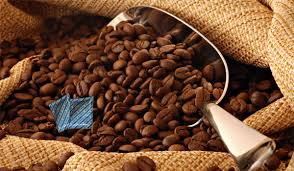 Ethylene scavengers
Ethylene acts as a growth hormone and accelerates ripening and senescence of fruits

Removing ethylene from the environment surrounding a fruit can extend the shelf life of the fruit

Most ethylene scavengers are based on potassium permanganate which oxidizes ethylene to acetate and ethanol
Potassium permanganate is an oxidizer that reacts with the ethylene in air and releases carbon dioxide and water
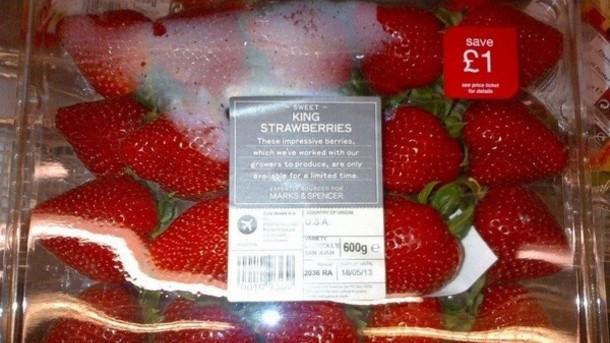 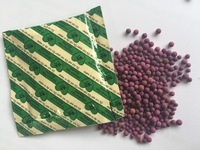 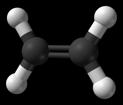 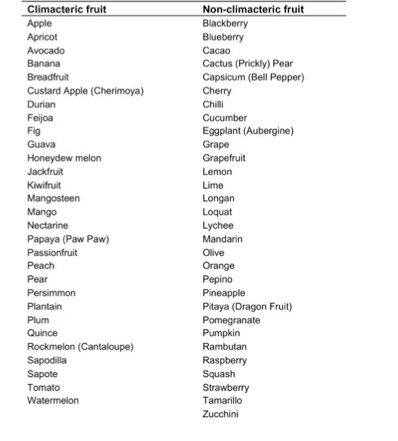 Climacteric fruit produce much larger quantities of ethylene
Moisture regulators
Desiccants such as silicates and humidity controlling substances are used in food packaging to control the moisture content inside the package of very dry foods or of respiring, wet and high relative humidity fresh/minimally processed foods
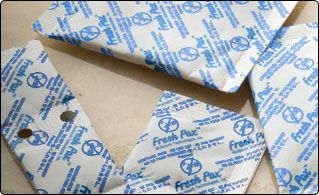 [Speaker Notes: Silicates are used to control humidity]
Antimicrobial regulators
Antimicrobial agents such as sorbates, benzoates, ethanol and bacteriocins are incorporated into or onto polymeric packaging materials to reduce the microbial growth on the surface of food products

In some packaging systems, these antimicrobial agents are released from the packaging film into the food product over time
Packaging in the tropics
Principal function of packaging:
“To protect the packaged product against contamination & all types of deterioration & spoilage during its useful storage life”
Tropical environment:
High humidity
Fluctuating temperature
THE TYPES OFATMOSPHERE MANIPULATION INSIDE THE PACKAGE ARE:1. Controlled Atmosphere Packaging (CAP)2. Modified Atmosphere Packaging (MAP)3. Vacuum Packaging
Fresh CROP is STILL ALIVE              Respiratory activity of a fresh harvested produce
O2
CO2
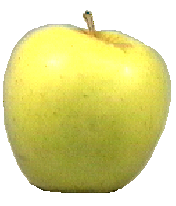 H2O
C2H4
Heat
Potato
Storage potential
Carrot
Green tomato
Asparagus
Mushroom
Lettuce
Spinach
Brussels
sprouts
Initial respiration rate at 15°C
Modified atmosphere packaging
Modified Atmosphere Packaging (MAP) is a technique used for prolonging the shelf-life period of fresh or minimally processed foods. 

In this preservation technique the air surrounding the food in the package is changed to another composition.

 This way the initial fresh state of the product may be prolonged.
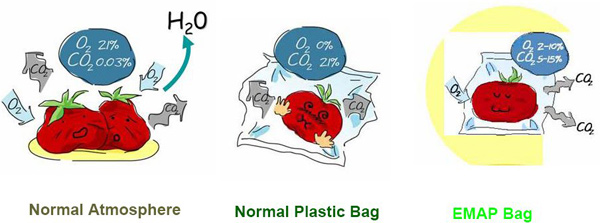 EMAP: Equilibrium modified atmosphere packaging
[Speaker Notes: Equilibrium modified atmosphere packaging]
MODIFIED ATMOSPHERE PACKAGING (MAP)
 The initial application of an atmosphere other than air with no further control of the atmosphere
APPLICATION
Quantities of fresh vegetables and fruits are transported under modified atmosphere condition
Gas diffusion in and out of a MA package
Intelligent & 
Active 
Packaging?
High O2 (20%)
Low CO2 (0%)
O2
Atmosphere MAINTAINED by the Packaging
Low O2
High CO2
CO2
Fresh
Produce
CO2
Atmosphere Created by the Respiration of the Crop
RESPIRATION
O2
Number of Perforations per cm2
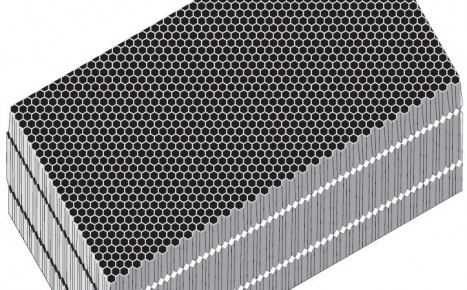 Thickness
- More Pores   Higher is the Gas Diffusion
- Thicker is the film  Lower is the Gas Diffusion
Principles of MAP Preservation
Reduce microbiological growth 
Reduce spoilage
Reduce respiration rate
Reduce browning by application of heat
Condition: the temperature of storage the lower the better
Storage Life 
2 times in room temperature + MAP
4 times in refrigerated temperature + MAP
[Speaker Notes: Refrigerated temperatures are better than room temperature]
MAP and Shelf-Life Extension of 
Fresh Crops
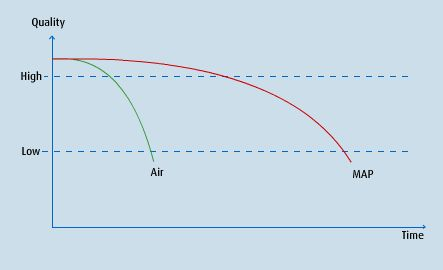 MAP and Shelf-Life Extension of 
Fresh Crops
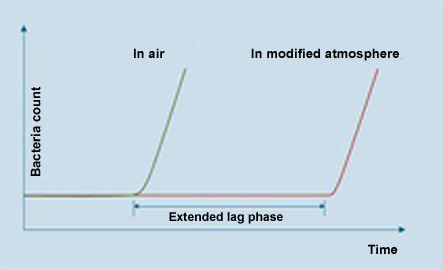 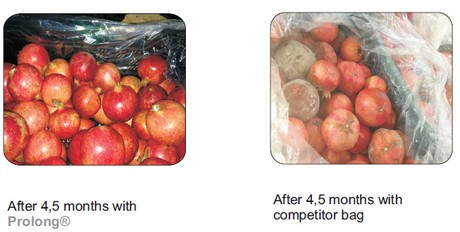 4.5 Months at 5°C + MAP                       4.5 Months with
                                                                   normal PE film
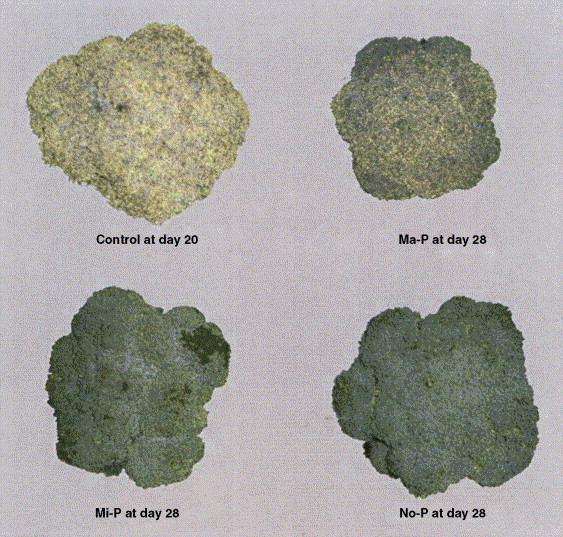 Cold storage of Broccoli as affected by modified atmosphere packaging
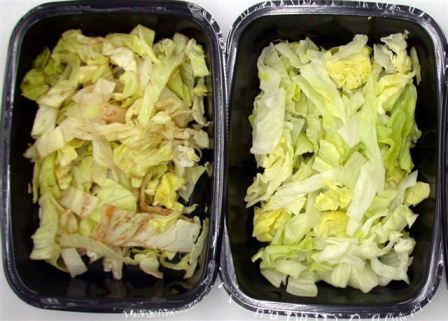 Cold storage of fresh-cut lettuce as affected by modified atmosphere
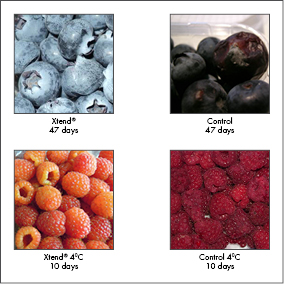 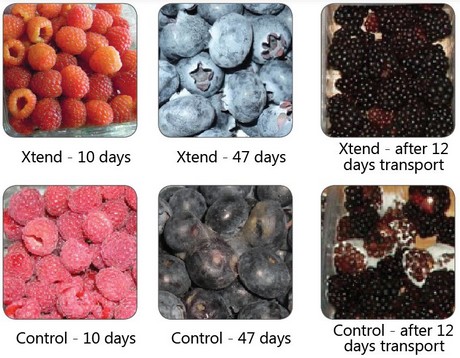 Xtend
The unique blend of polymers used in Xtend packaging allows for the development of such fungistatic CO2 concentrations within the packaging environment, which contributes significantly to inhibiting decay causing microorganisms such as Botrytis and prolonging storability of berries. 

The elevated CO2 concentrations coupled with low O2 concentrations in Xtend packaging also slow down respiration and aging processes.
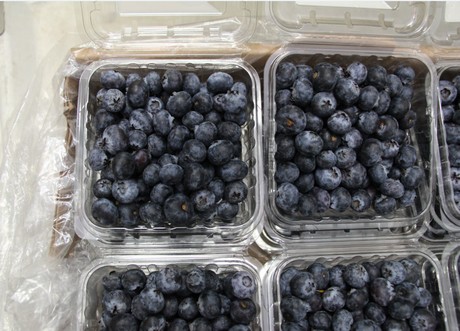 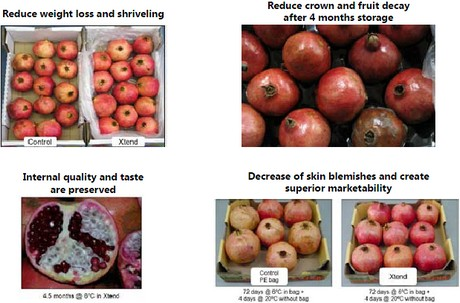 Conclusion
Packaging is important for protection and preservation of your produce

Active packaging may be used to enhance the shelf life of a product

Modified atmosphere packaging alters the environment of the produce to extend shelf life
Yeh Mon,THANK YOU for keeping me Fresh as Fresh
You good 
now?
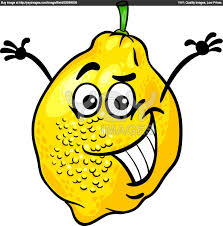